17
ED Simulator Based Training – Scenario Guide 17 Hypoglycaemia
17
Resp Rate Falls (6)
Does not give glucagon
IO access and Dextrose
Remains Unresponsive
Primary Survey & Failed IV access
Maintainance Dextrose Commenced and consider causes of Hypo
IV access established
Becomes More Alert
Gives Glucagon IM
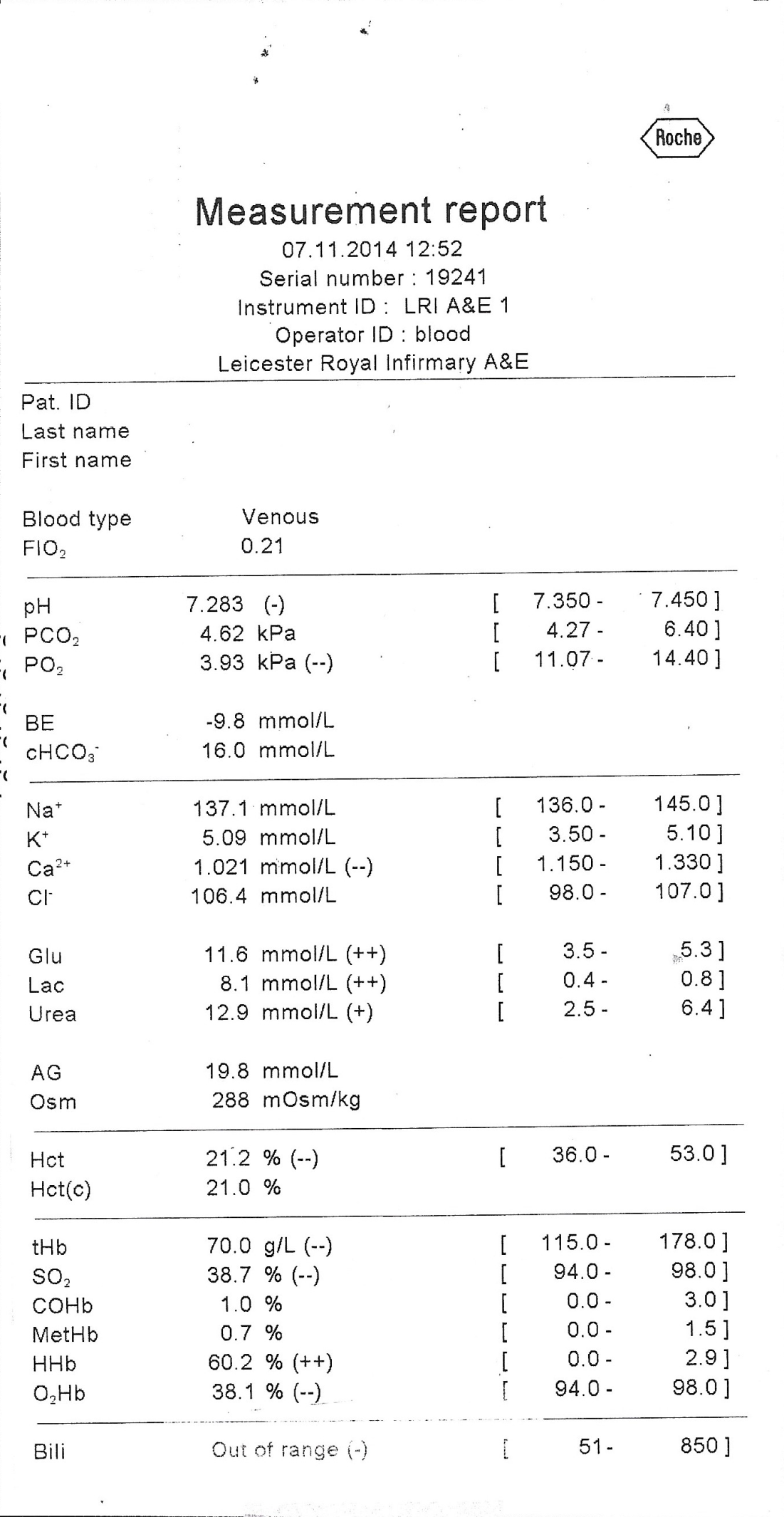 Venous Blood Gas